DIGITAL EDUCATION
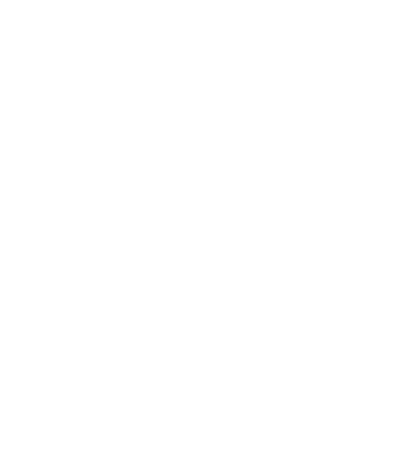 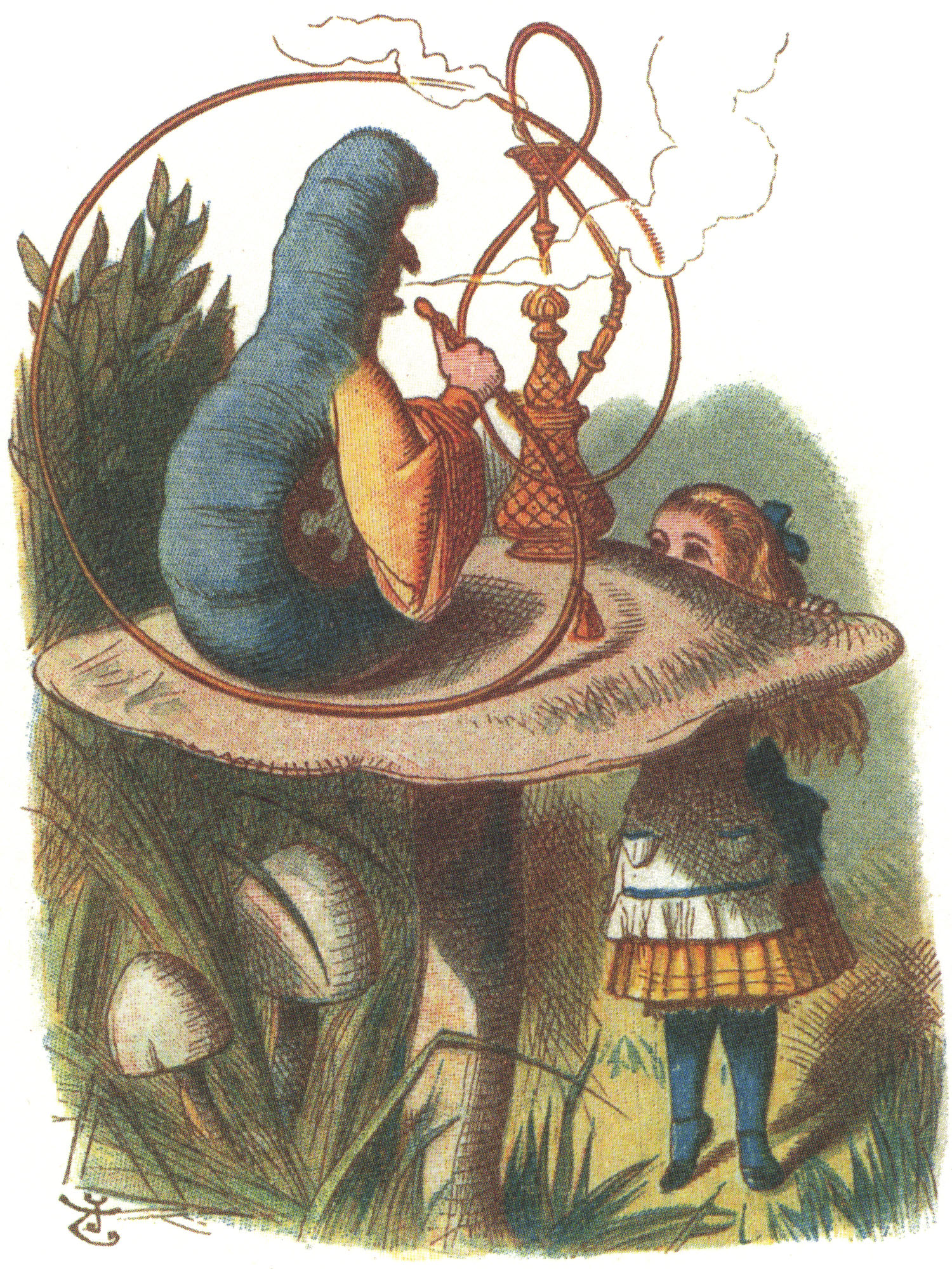 The Caterpillar and The Crocodile

Samantha Ahern – FHEA,  Associate ISC2

s.ahern@ucl.ac.uk
@2standandstare
April, 2018
I think we have a problem
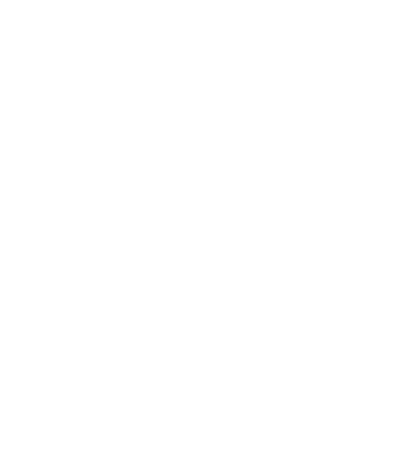 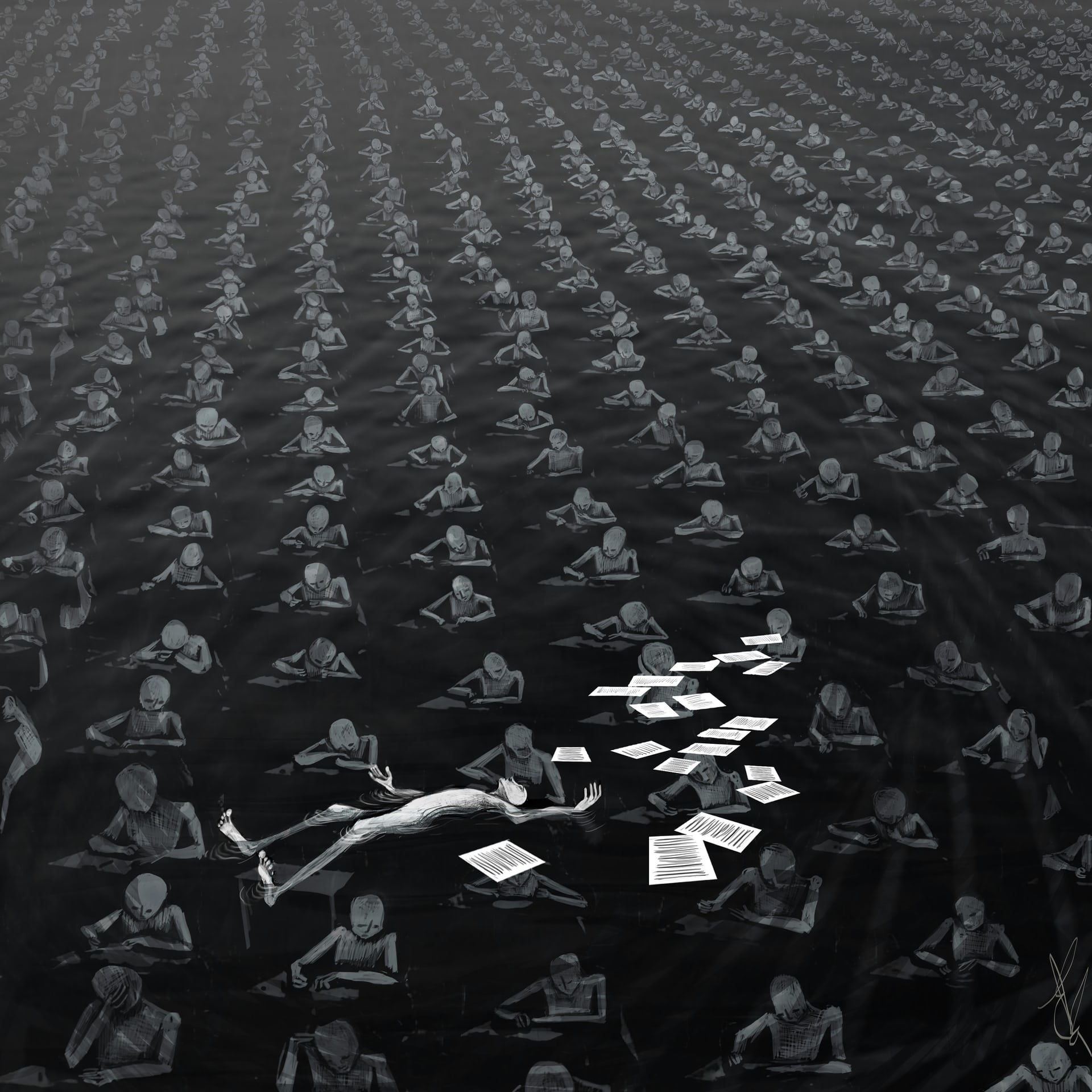 https://www.theguardian.com/education/series/mental-health-a-university-crisis
[Speaker Notes: Just under half of students who report experiencing a mental health condition 
choose not to disclose it to their HEI.]
Front page news
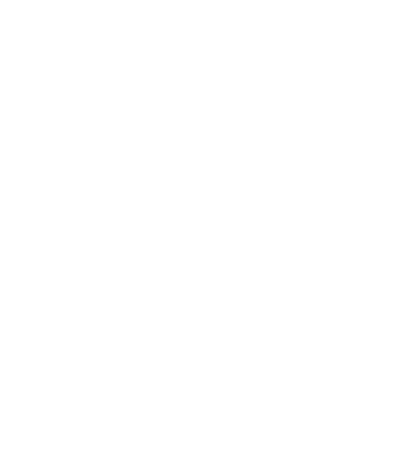 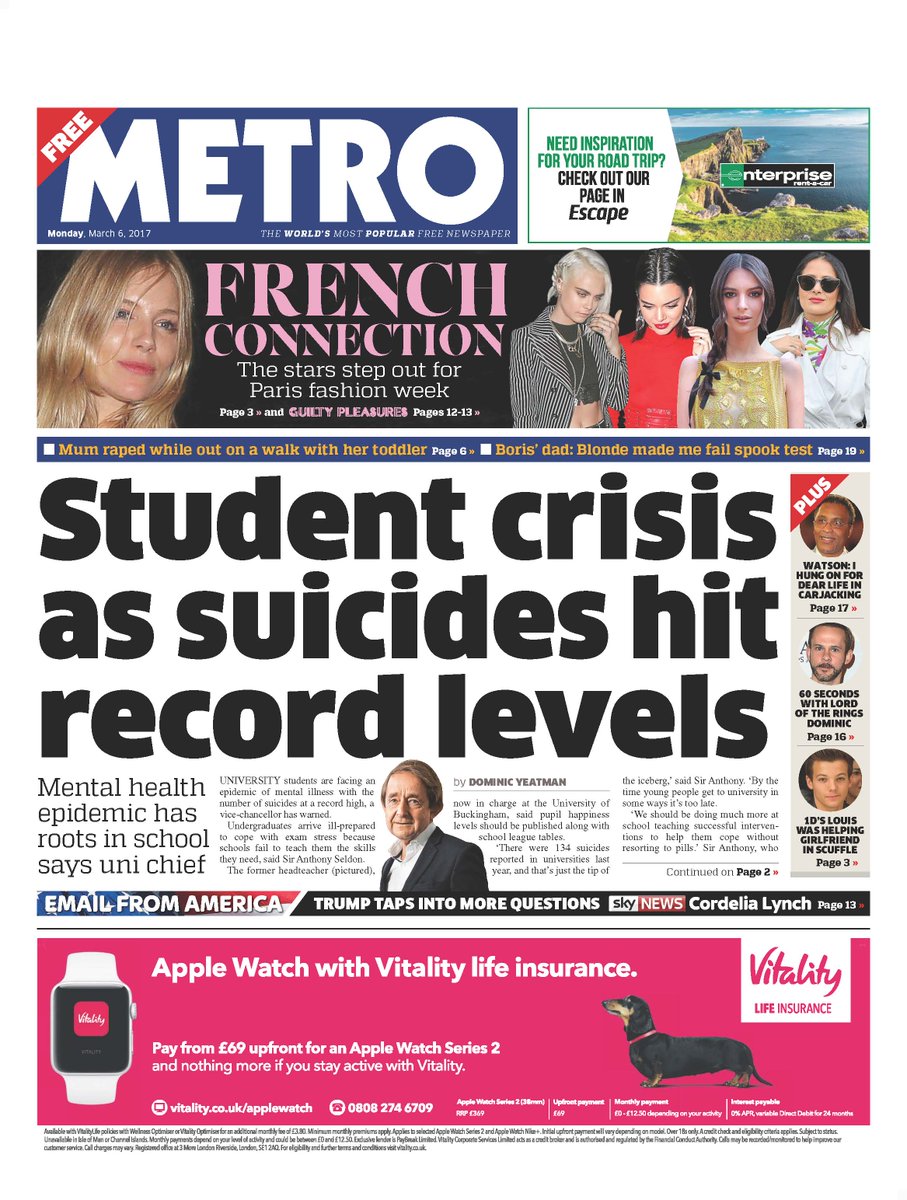 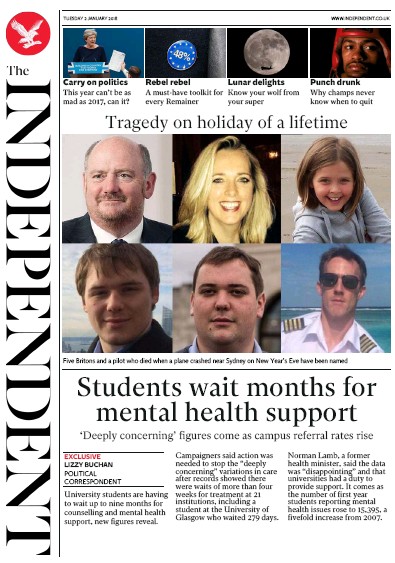 [Speaker Notes: Just under half of students who report experiencing a mental health condition 
choose not to disclose it to their HEI.]
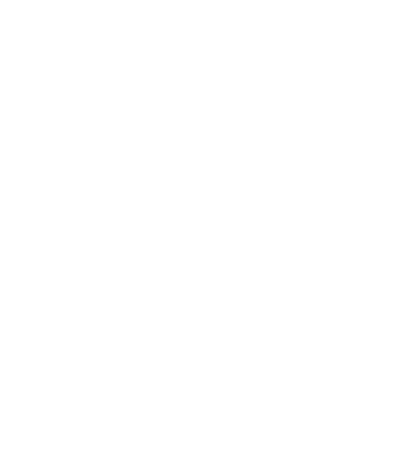 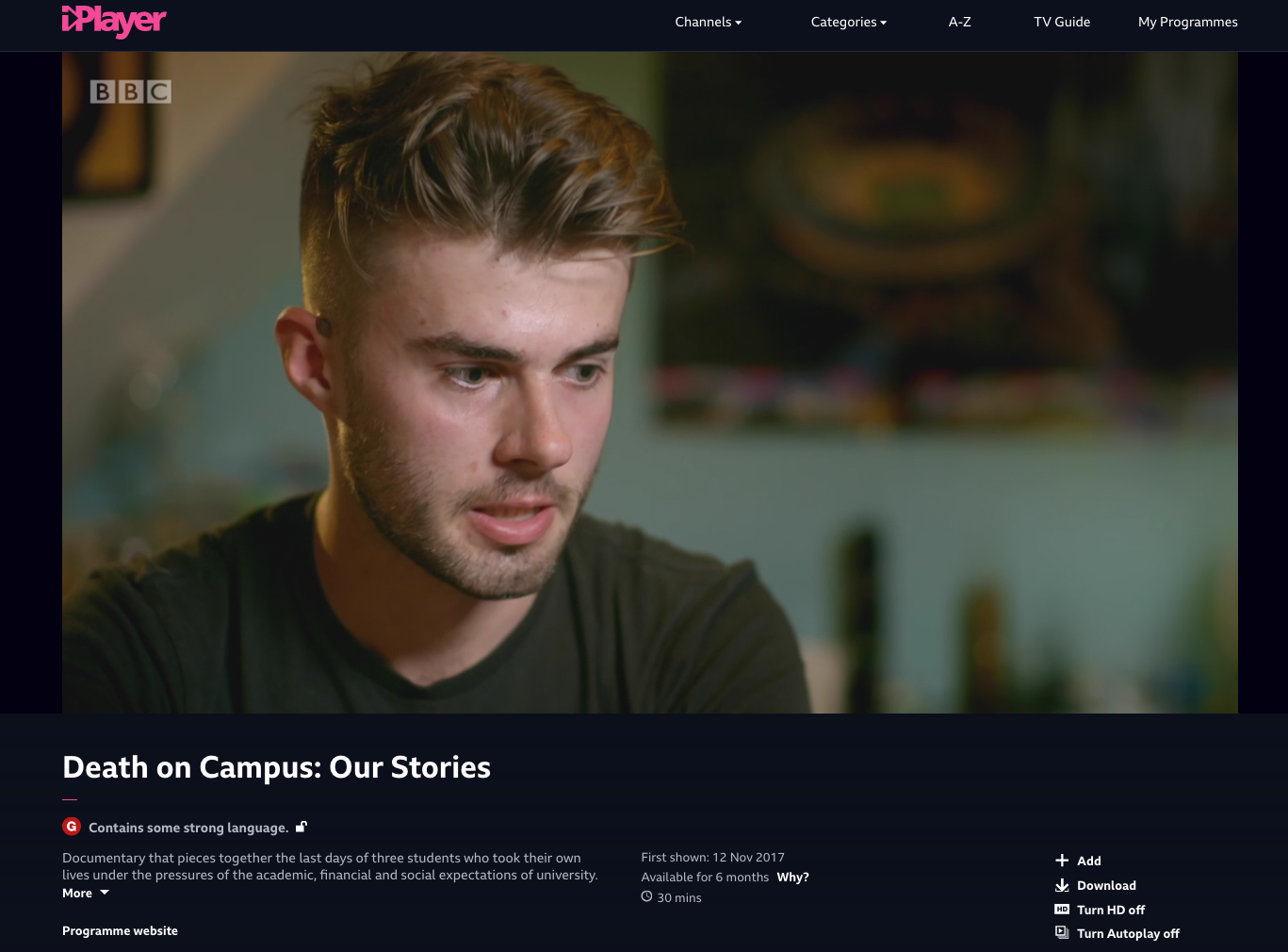 https://www.bbc.co.uk/iplayer/episode/p05lyqp9/death-on-campus-our-stories#
[Speaker Notes: Just under half of students who report experiencing a mental health condition 
choose not to disclose it to their HEI.]
The Continuum
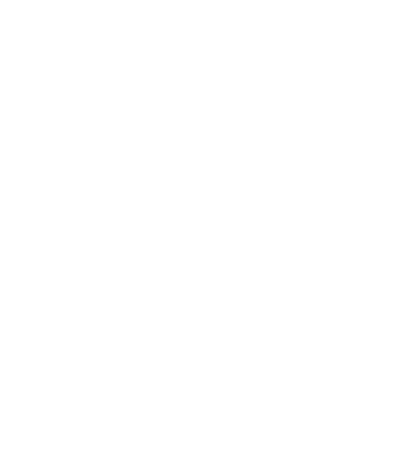 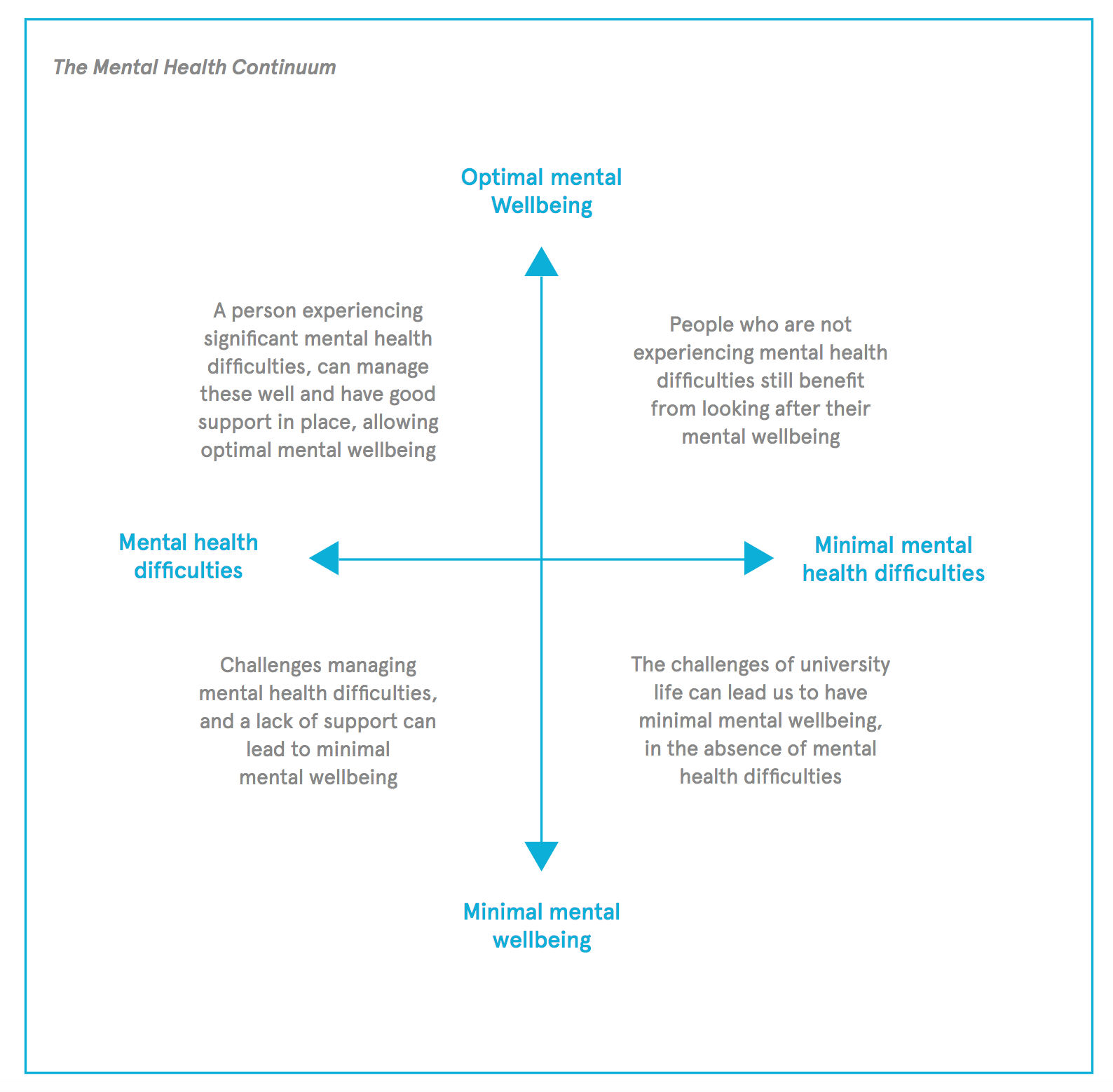 http://www.studentminds.org.uk/studentliving.html
What’s the role of HEIs?
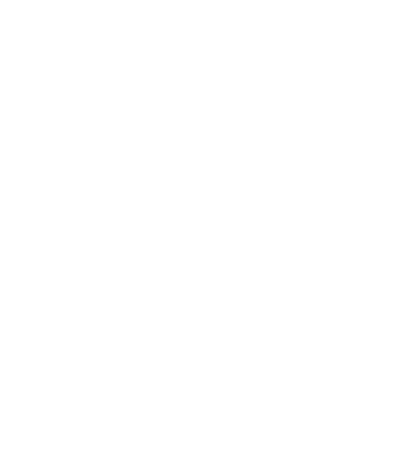 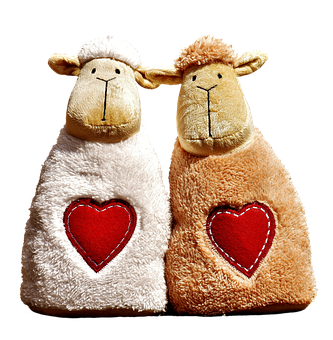 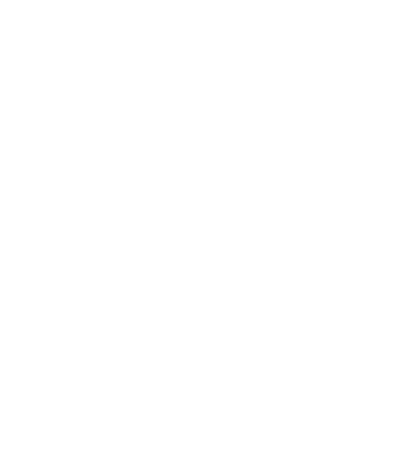 “…a majority of HEIs should take measures to ensure that the nature of course content and delivery does not result in academic rigour being sought at the expense of students’ mental health and wellbeing.” 

IPPR, 2017, Not By Degrees pg 52
UCL – Student Experience Survey
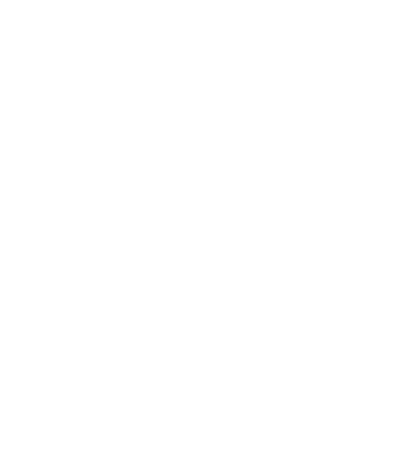 2018 : 77 (74.3) 
Student welfare: 102 (69.9) 
Accommodation: 113 (59.6)
2017: 96 (72.4) 
Student welfare: 112 (67.8) 
Accommodation: 119 (53.1)
2016: 84 (75.2)
Source: Times Higher Ed
#StepChange
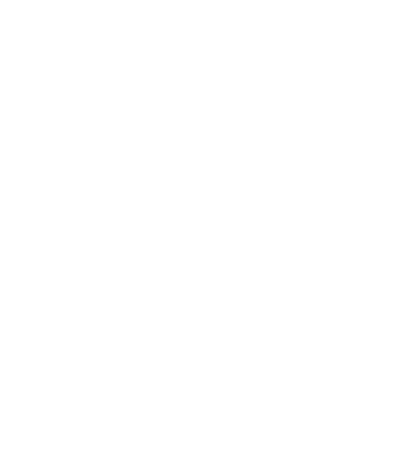 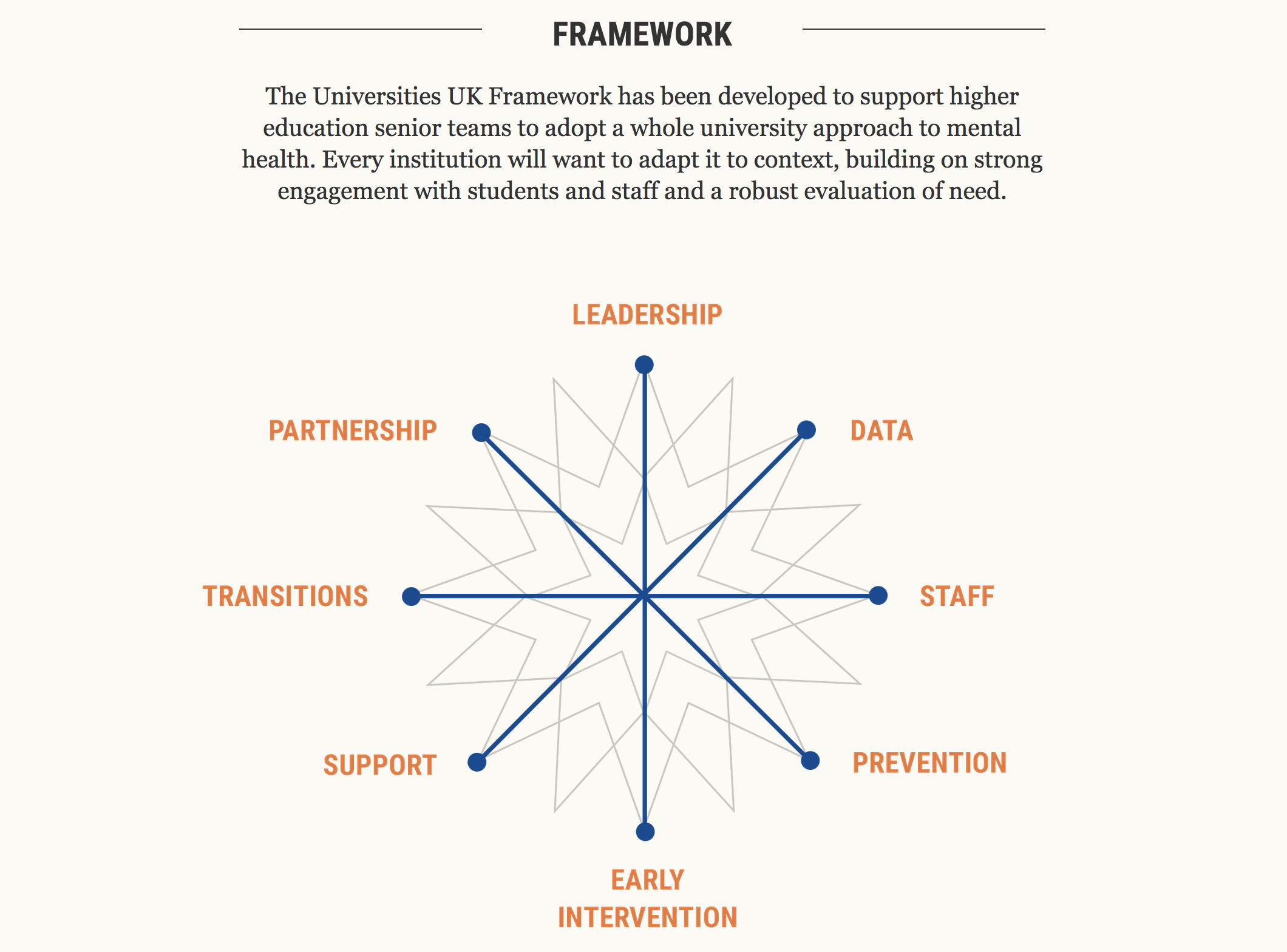 Align learning analytics to student wellbeing
http://www.universitiesuk.ac.uk/stepchange
What’s learning analytics?
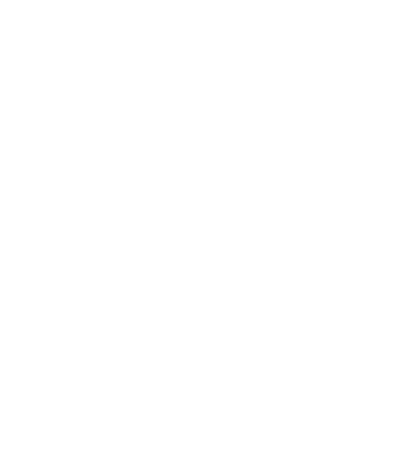 Learning analytics is the measurement, collection, analysis and reporting of data about learners and their contexts, for purposes of understanding and optimising learning and the environments in which it occurs.
Siemens & Gašević, 2012
It’s all about behaviour
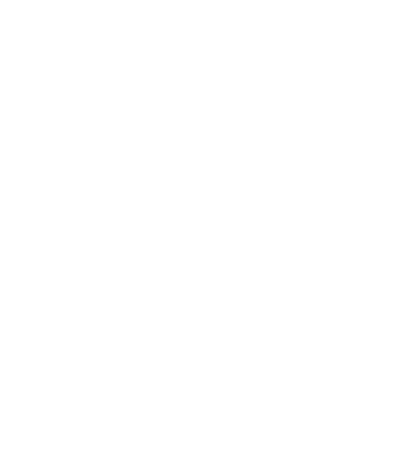 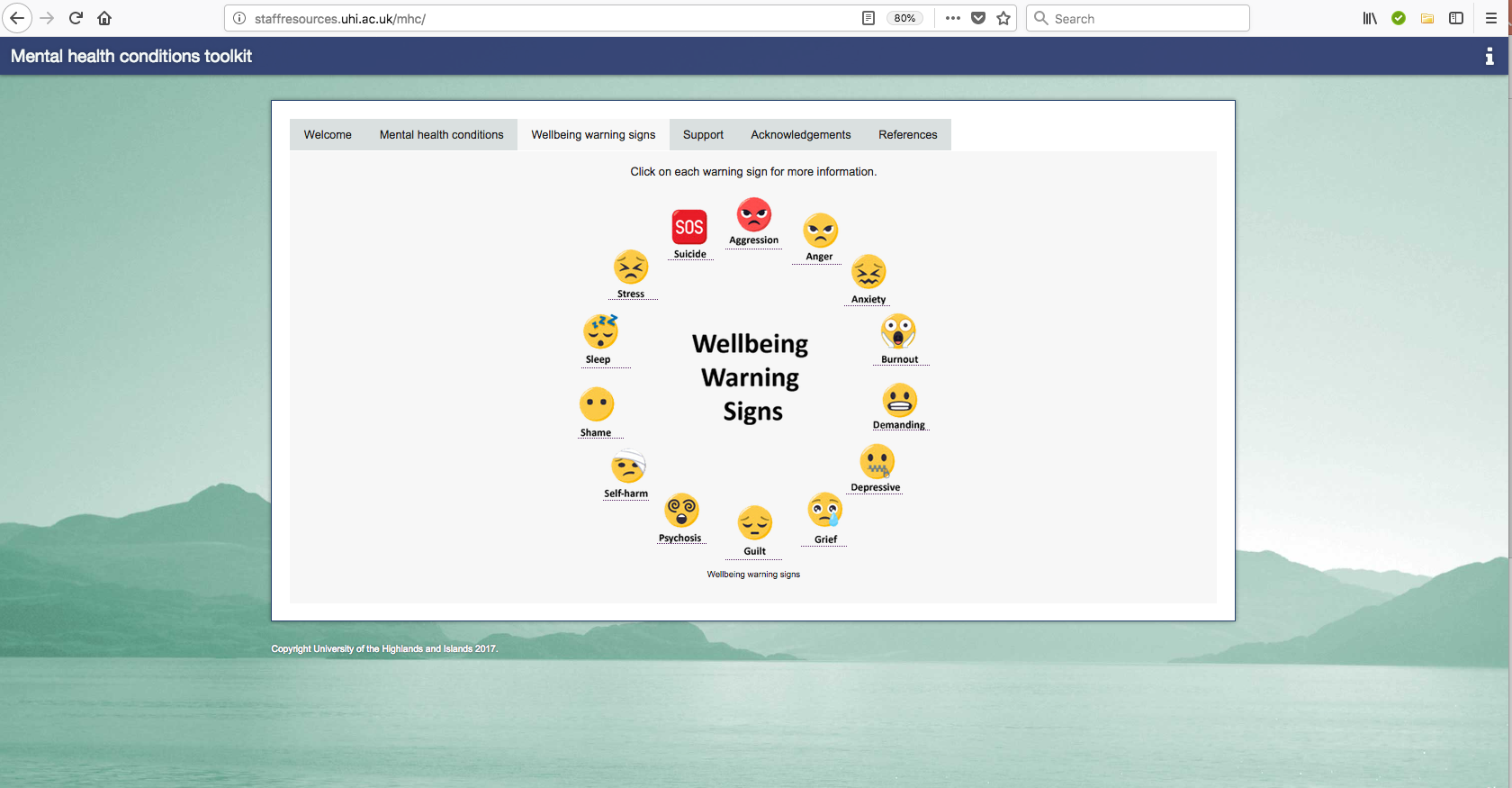 http://staffresources.uhi.ac.uk/mhc/
Potential Problem?
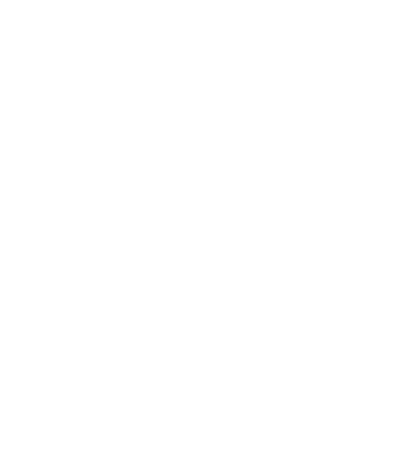 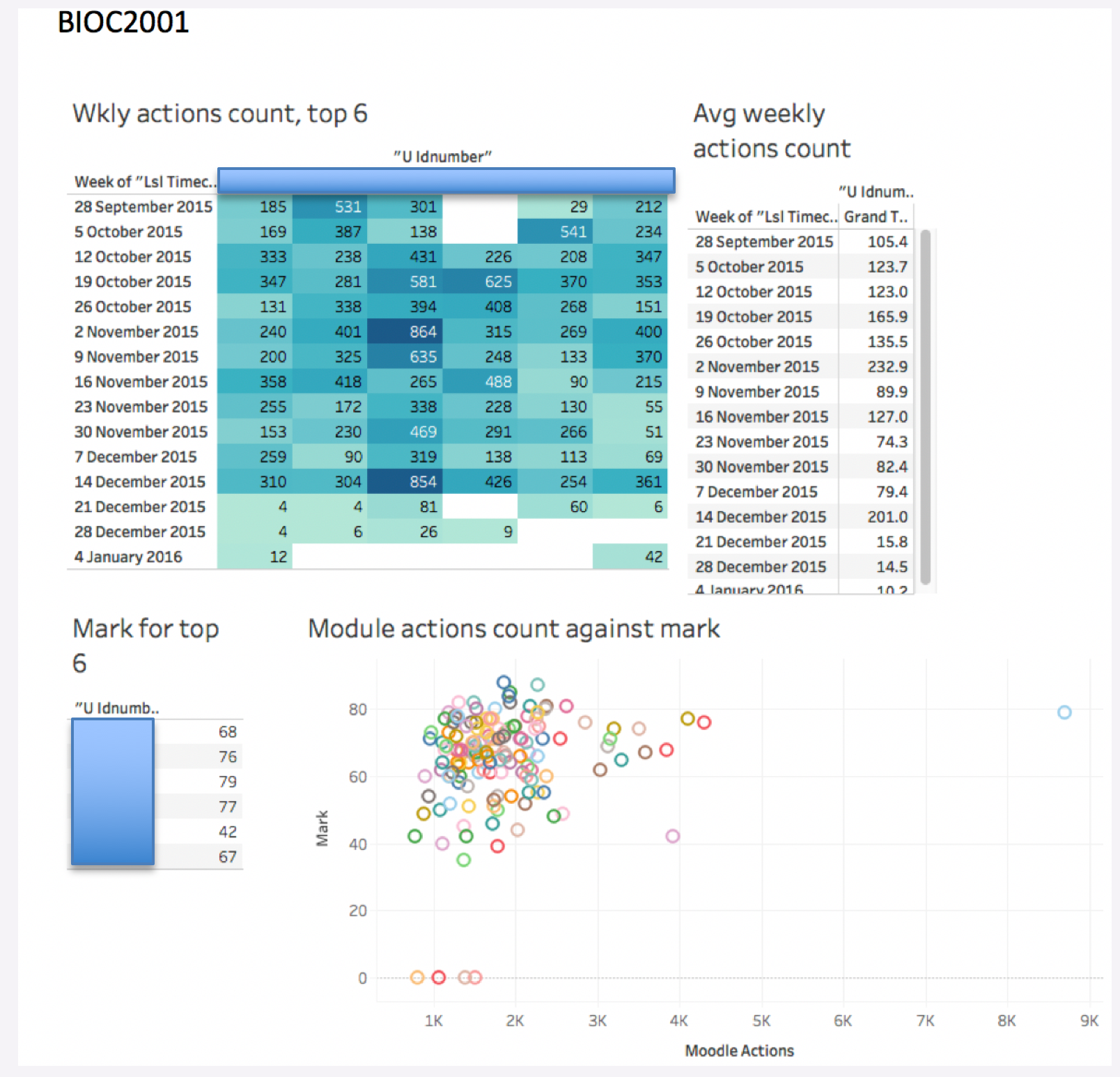 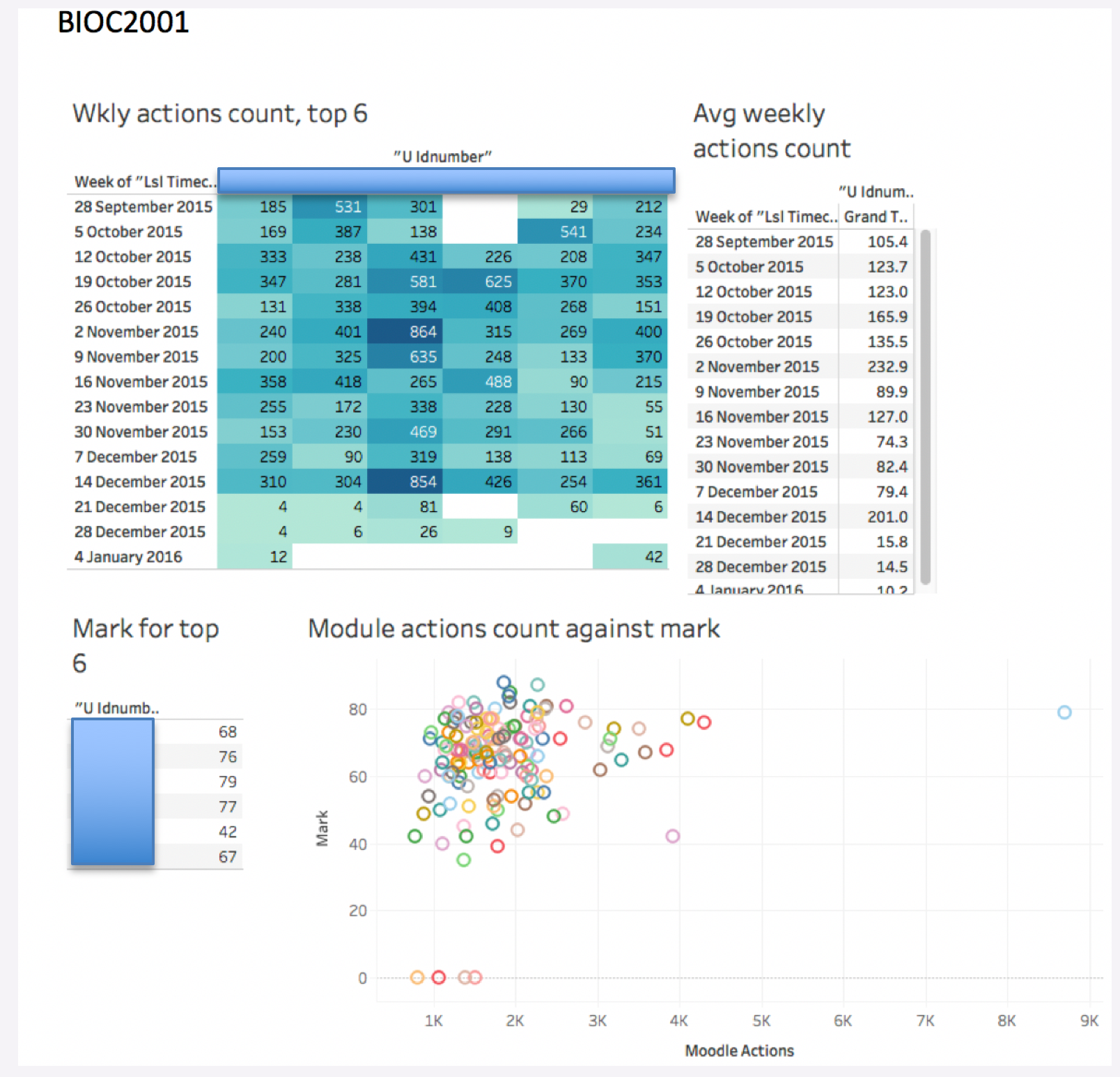 Digging a little deeper
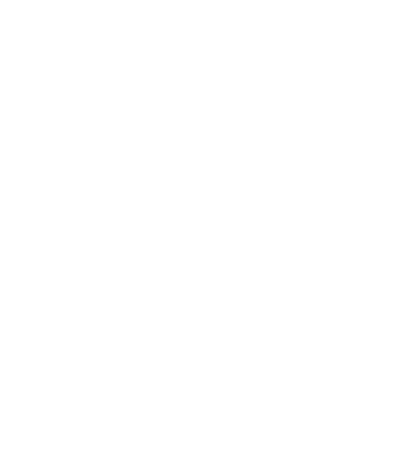 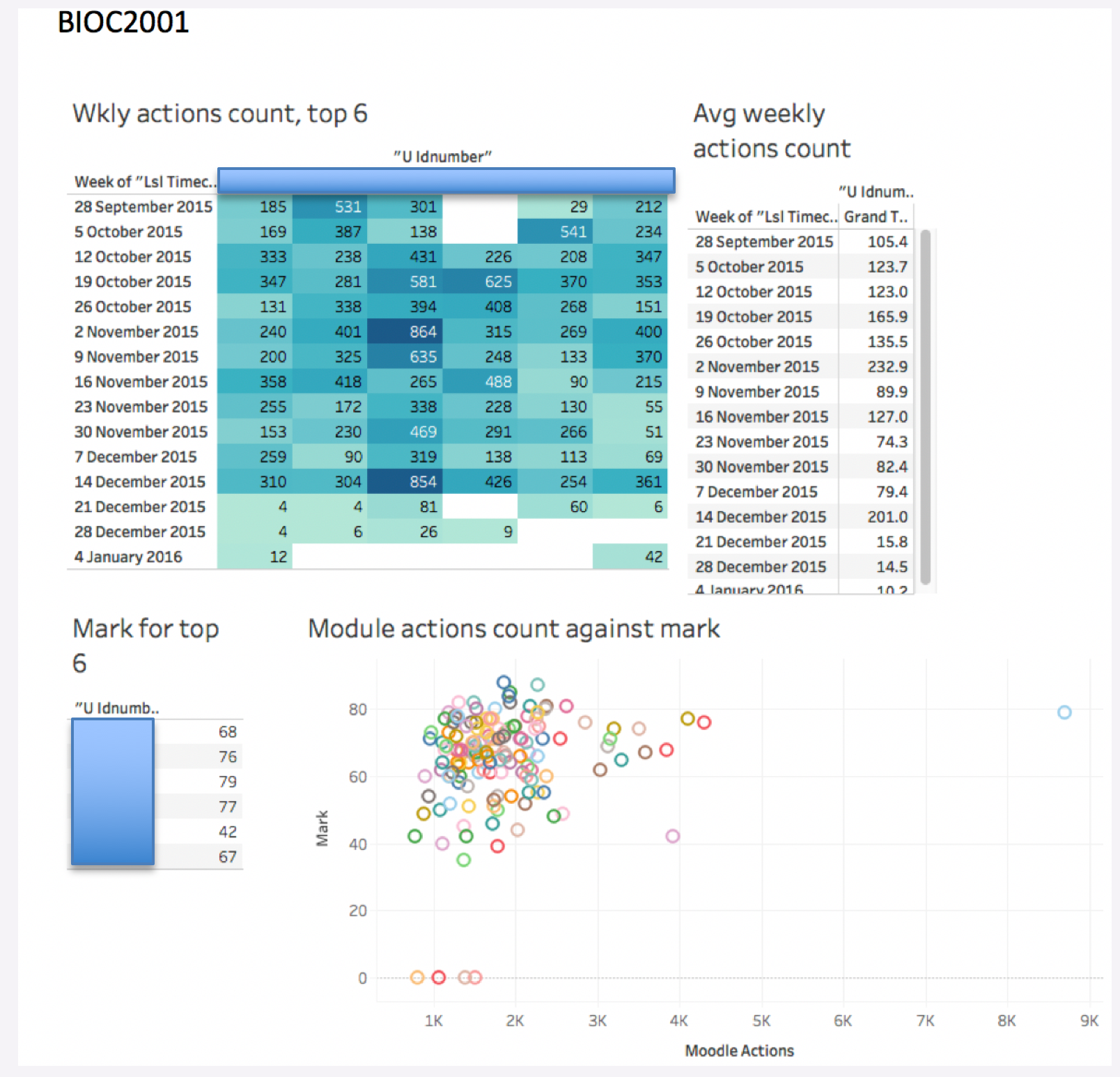 Can it help?
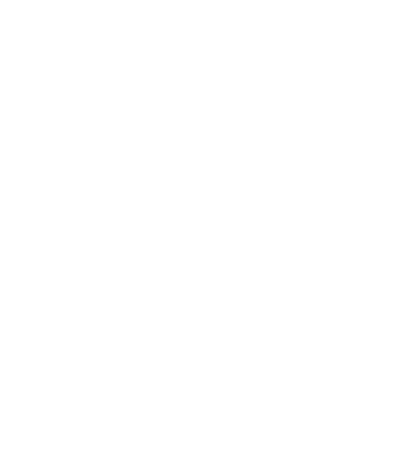 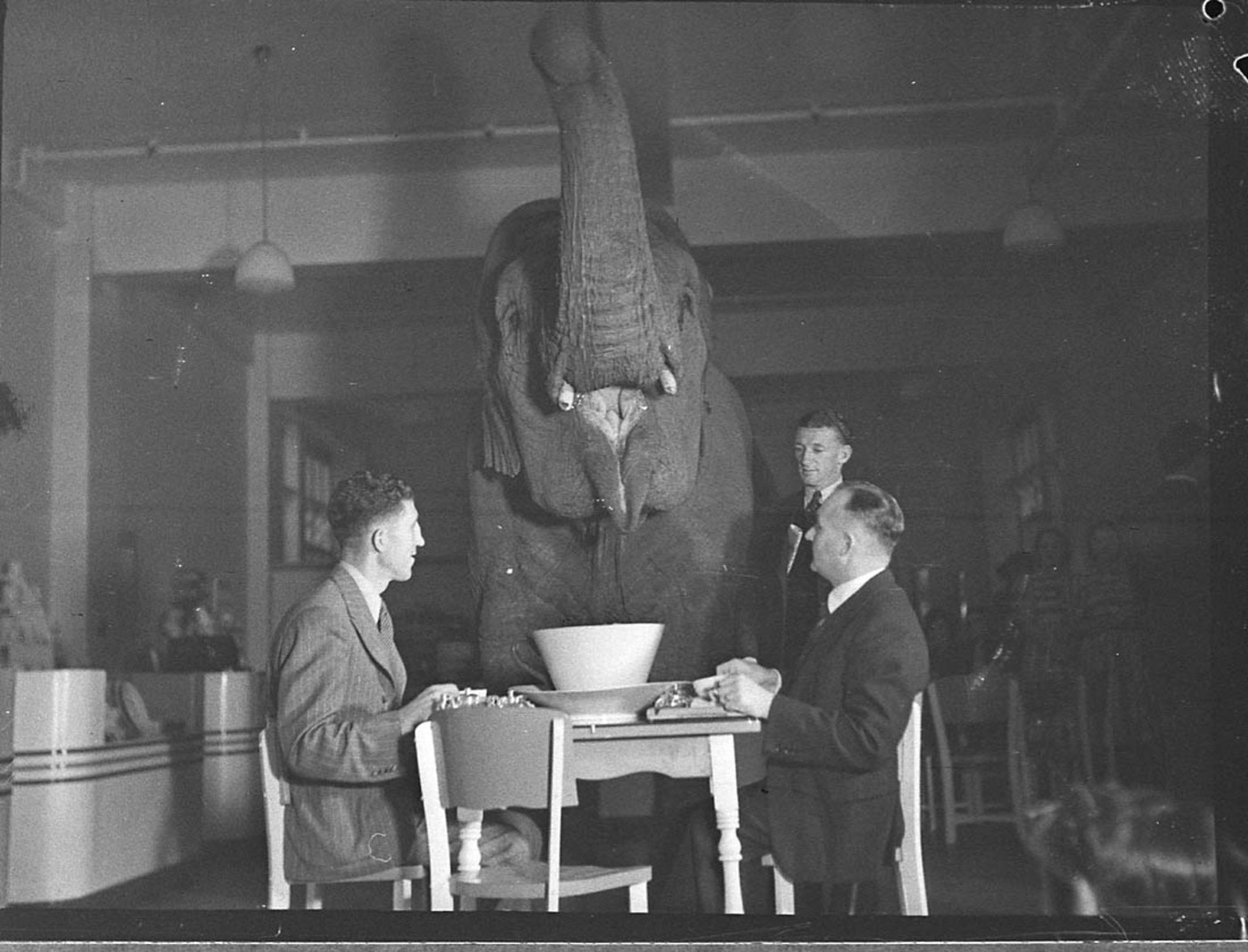 The Caterpillar and The Crocodile
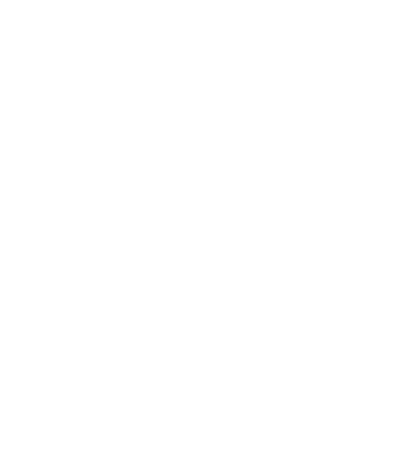 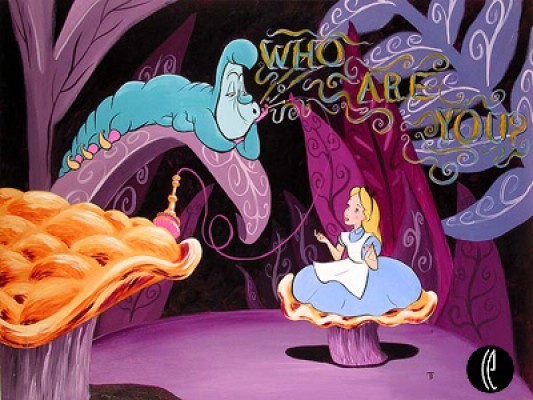 https://youtu.be/CZy-n8gP8o8
Resources
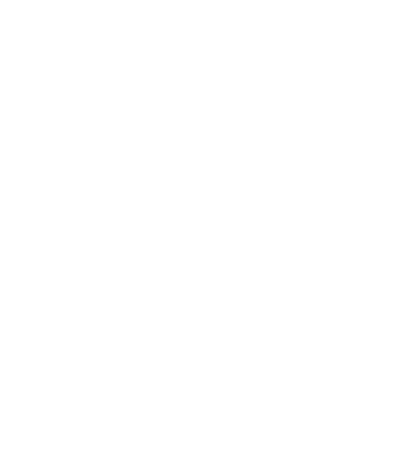 Papyrus: https://www.papyrus-uk.org/#

Student Minds: http://www.studentminds.org.uk/

Heads Together: https://www.headstogether.org.uk/

JISC Effective LA Project: https://www.jisc.ac.uk/rd/projects/effective-learning-analytics

References available on my blog: 
 		https://blogs.ucl.ac.uk/digital-education/category/our-views/sams-scribbles/
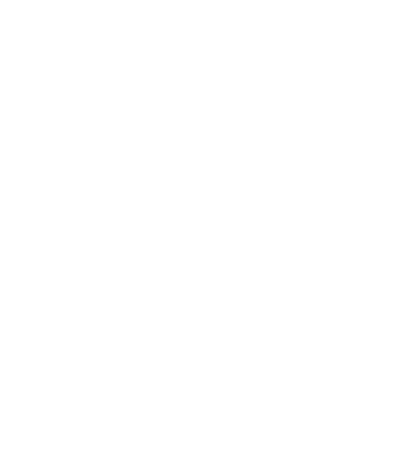 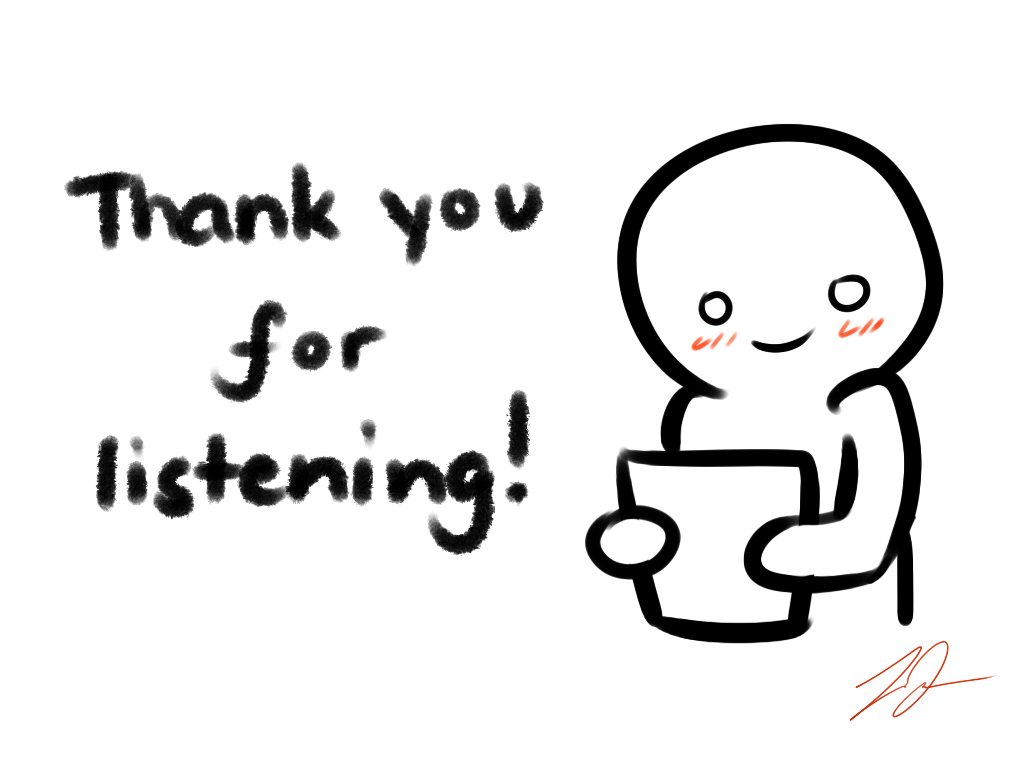 Image: 'Thank you for listening' card ©2013-2018 LyraEri